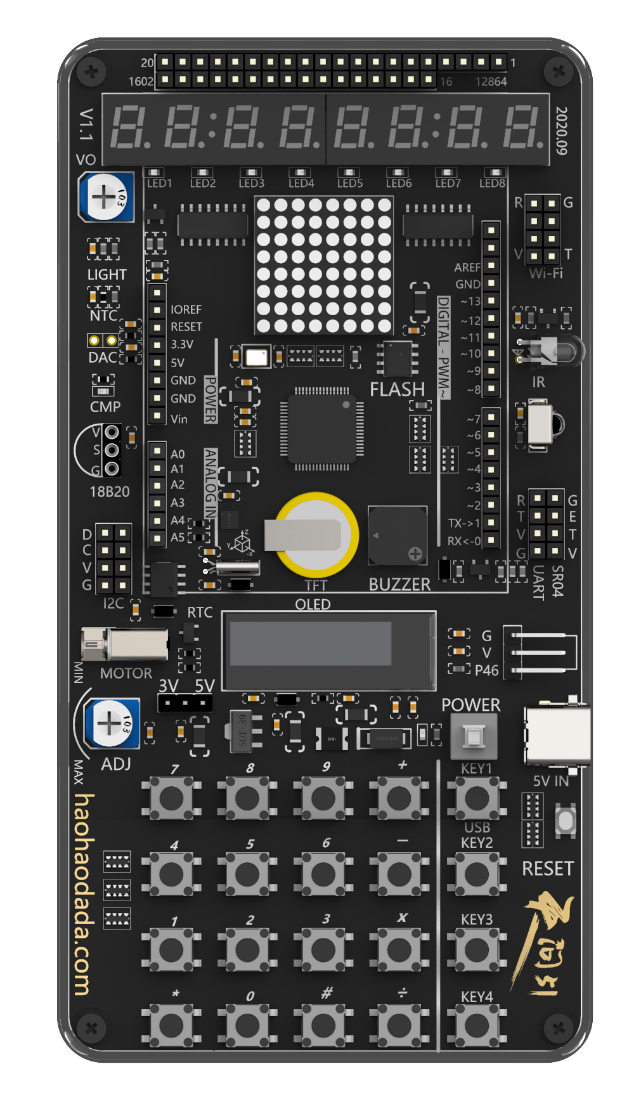 基于STC8H8K64U芯片的天问51图形化课程
ADC的使用
天问51
单片机
1
什么是ADC
2
ADC的时钟频率和位数
目  录
3
指令学习
CONTENTS
4
程序实现
什么是ADC
ADC是将模拟信号转换成数字信号，方便计算机去处理，主要用于测量电压。STC8H8K64U 系列单片机内部集成了一个 12 位高速 A/D 转换器。
01
章节
PART
ADC的时钟频率和位数
ADC 的时钟频率为系统频率 2 分频再经过用户设置的分频系数进行再次分频（ADC的时钟频率范围为 SYSclk/2/1～SYSclk/2/16）。
ADC的位数，如果 10 位 AD，采样值范围为 0-1023；12 位 AD，采样值范围为 0-4095；根据具体需求进行选择
02
章节
PART
指令学习
03
章节
PART
初始化指令学习
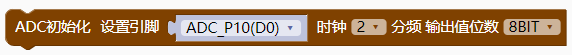 在ADC类别指令中，用于给ADC进行初始化，设置引脚、时钟分频、输出值位数。常用以下
8位：0~255
10位：0~1023
12位：0~4095
读入ADC值指令
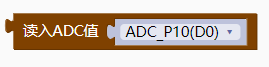 在ADC类别指令中，用于读入ADC的值，根据需求选择对应引脚
程序实现
04
电路图
3个板载模拟量输出传感器
程序实现
章节
PART
板载模拟量输出传感器
基于STC8H8K64U芯片的天问51板载了3个模拟量输出的传感器，分别是电位器、光敏、NTC热敏电阻
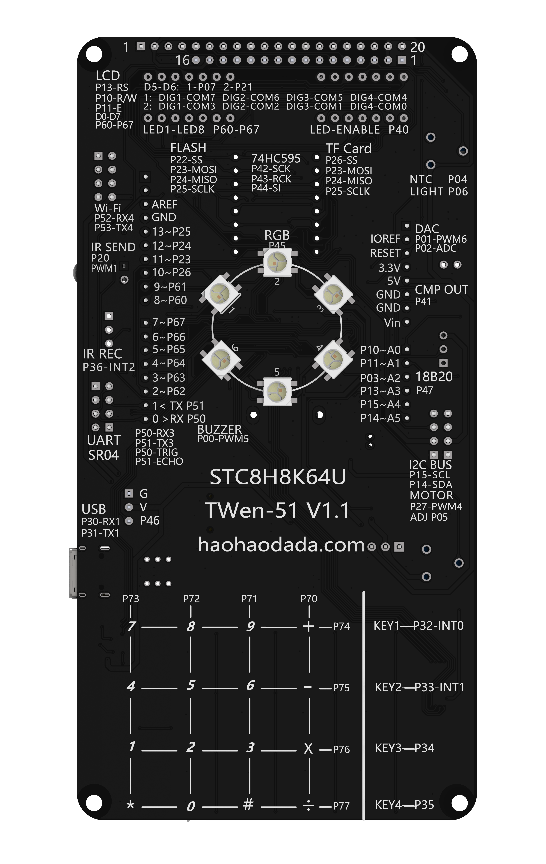 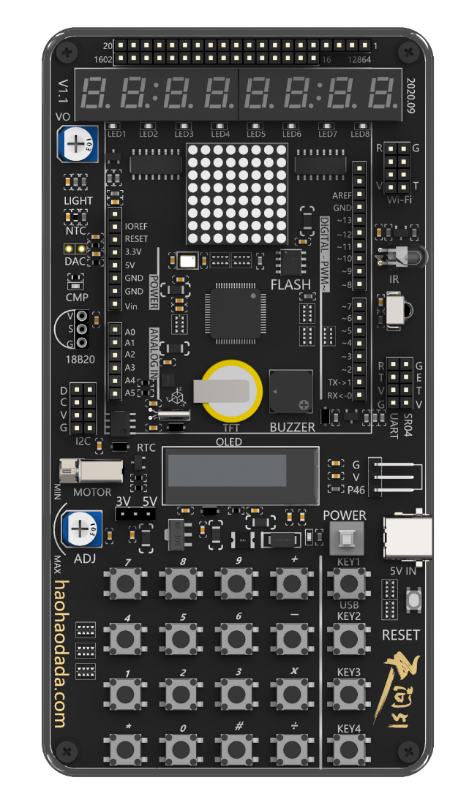 NTC热敏电阻P04
LIGHT光敏P06
光敏LIGHT
NTC热敏电阻
ADJ电位器P05
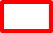 电位器ADJ
电路图
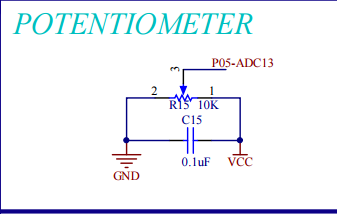 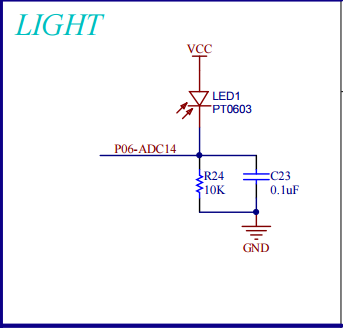 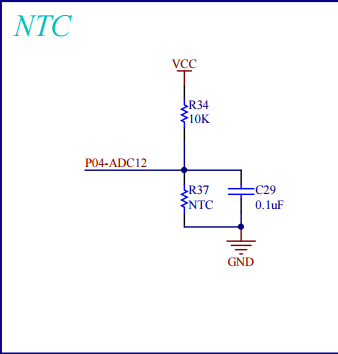 光敏
NTC热敏电阻
电位器
电位器、光敏、NTC热敏分别通过调节旋钮、光线变化、温度变化引起电阻变化，从而电压跟着变化，我们可以通过ADC采样获取电压值。
程序实现---数码管显示电位器数值
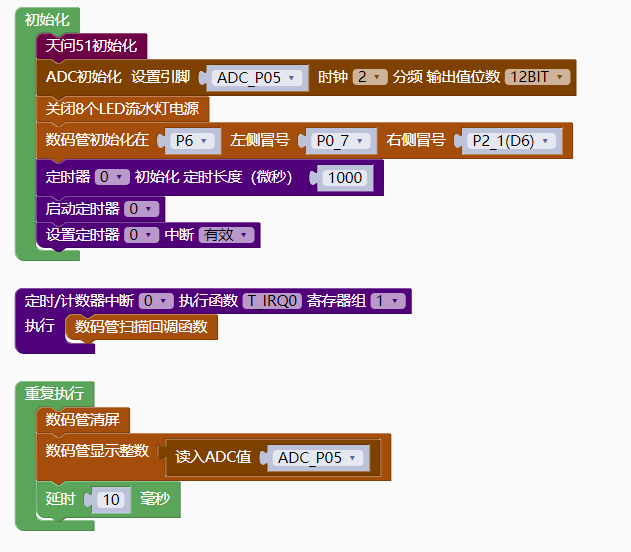 程序实现---数码管显示光敏数值
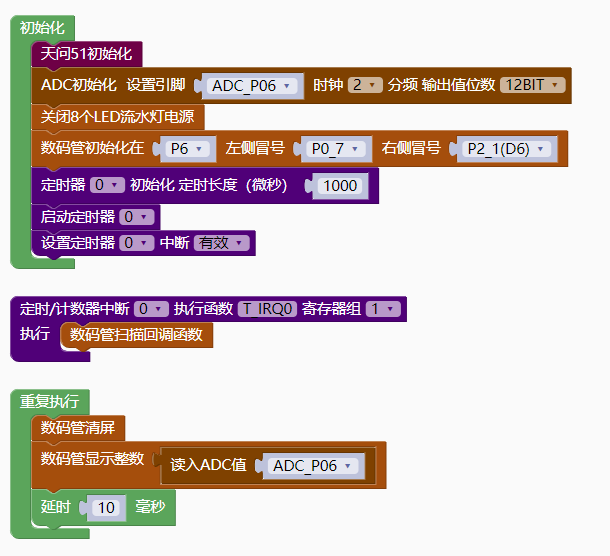 程序实现---数码管显示NTC热敏电阻数值
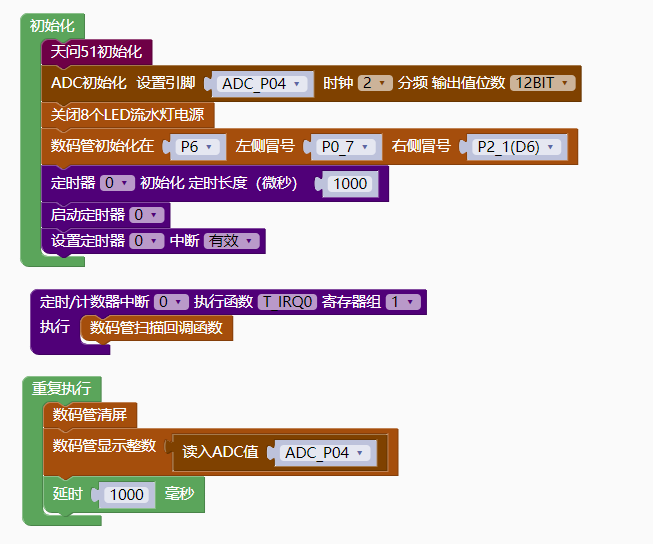 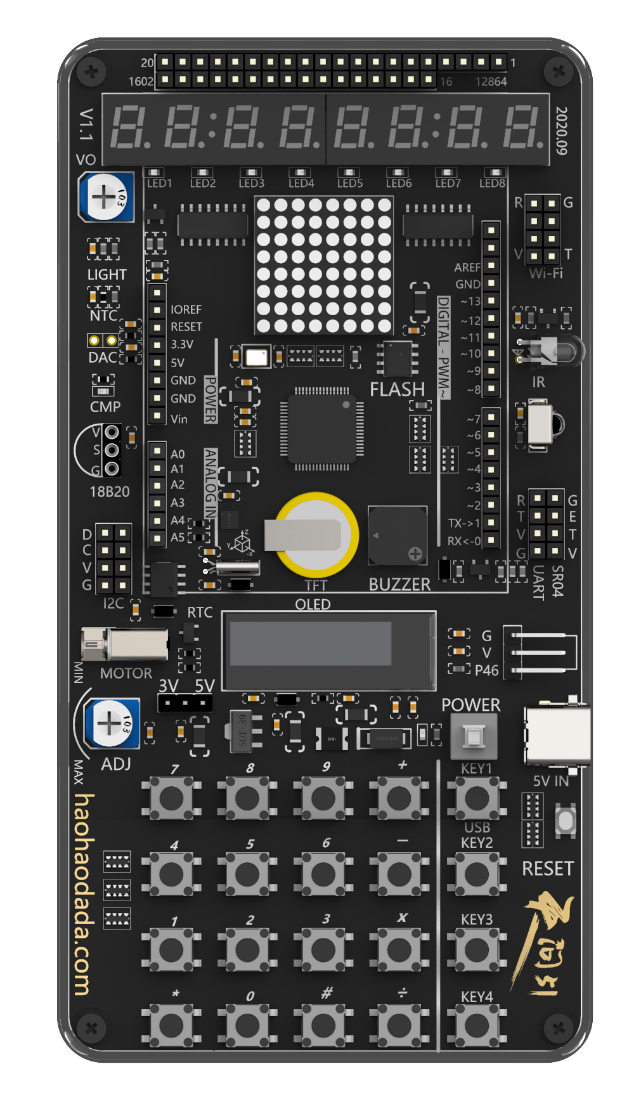 基于STC8H8K64U芯片的天问51图形化课程
—感谢您的聆听—
时间：X年XX月
天问51
单片机